The Amkor Technology Story
Delivering the total solution
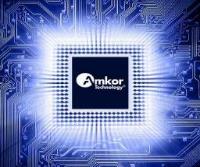 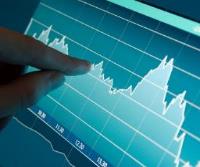 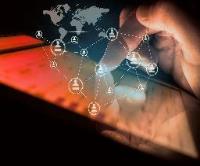 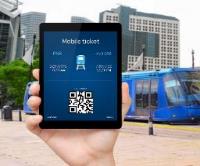 Broad Geographic Footprint
Economies  of Scale
Technology Leadership
World Class
Service
[Speaker Notes: Will start with financial information, Q1 update, Q2 outlook and Amkor’s Market share
Will then cover geographic footprint and any site specific information (China expansion, K5, JDevices)
World class service through partnerships
And will conclude with technology leadership by end markets]